ВЕБИНАР«оптимизация VS Налоговый контроль 2019»
21.02.2019
Тезисы вебинара:

1.Основные критерии назначения налоговой проверки в 2019 году. Как компании не попасть в поле зрения ФНС. Риски руководителей/собственников бизнеса.
2.Необоснованная налоговая выгода: три теста для компаний.
3.Риски дробления в группе компаний. Использование ИП (бывшие работники, управляющий и т.п.). Что можно и что нельзя —  где безопасная грань?
4.Кейсы из практики и рекомендации.
Конференц-центр «Newsroom» (м. Кутузовская) бесплатная подземная парковка
1 марта  Экспертная гостиная: «Практика защиты бизнеса в 2019 году: кейсы по налогам и праву»
Общая дискуссия: разберем практические аспекты камеральных проверок (дерево связей и мониторинг ФНС), секретные методы выявления налоговых схем (что уже «видят» налоговики, а что еще «не заработало») и новые способы оптимизации (в т.ч. «самозанятые»).
Эксклюзивно о налоговом контроле из уст чиновника Смирновой Т. С.
Мастер-класс (на выбор)
Грани налоговой оптимизации
Бизнес защитить, нельзя потерять
Практично и кратко про изменения в налогах
Прямо в экспертной гостиной можно будет дополнительно получить индивидуальную консультацию экспертов по налогам и праву
Цена билета: 9800 руб.
СПЕЦПРЕДЛОЖЕНИЕ для посетивших вебинар (просмотревших запись):
скидка 40% для одного участника и льготная стоимость билетов для 2-х-3-х участников при оплате до 27 февраля 2019 года (включительно):
1 участник
2 участника
3 участника
Цена билета
11 700 руб.
5 880 руб.
9800 руб.
Индивидуальная экспересс-консультация (дополнительно)
2900 руб.
контрольной среды
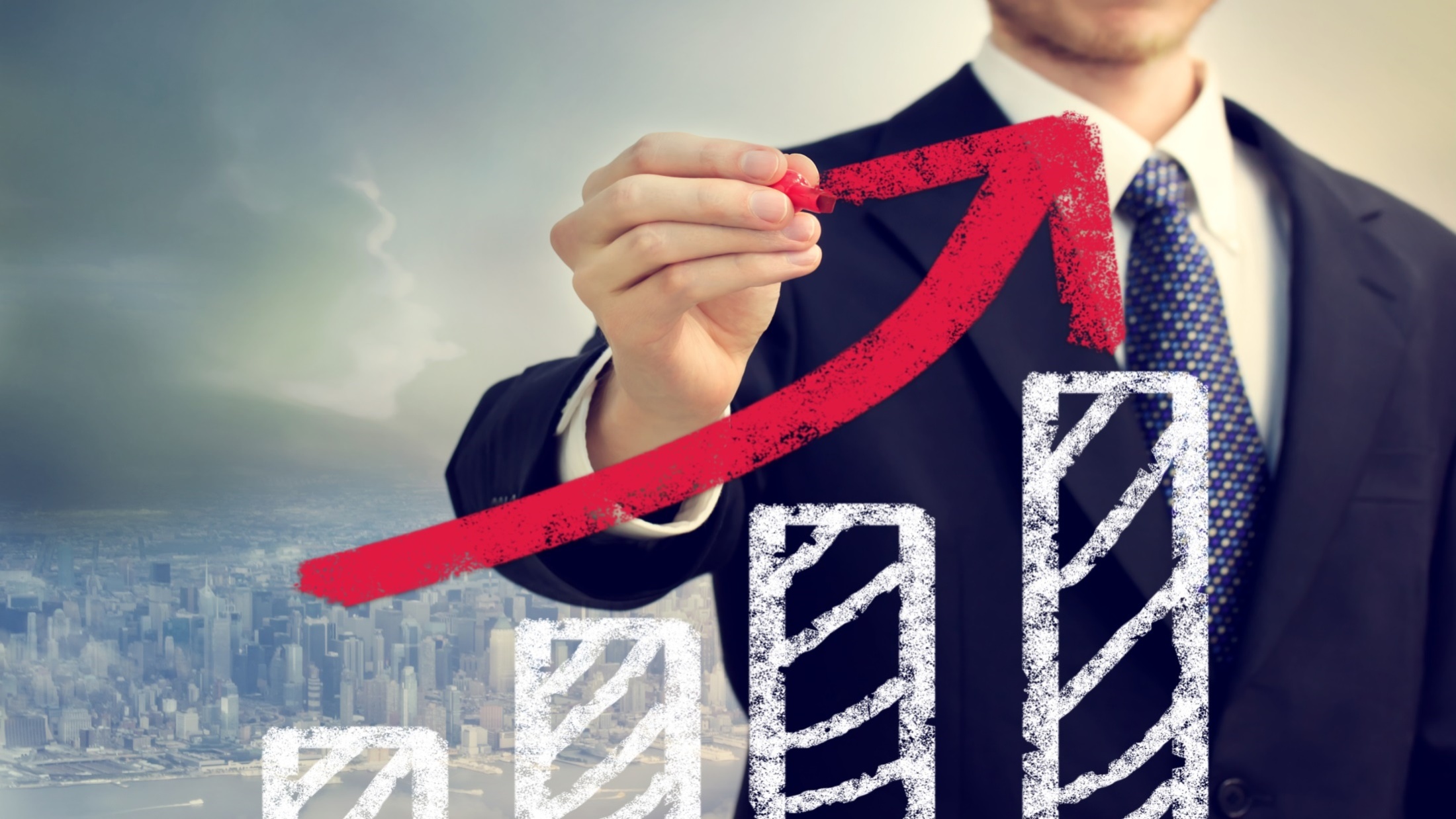 ИЗМЕНЕНИЕ КОНТРОЛЬНОЙ СРЕДЫ
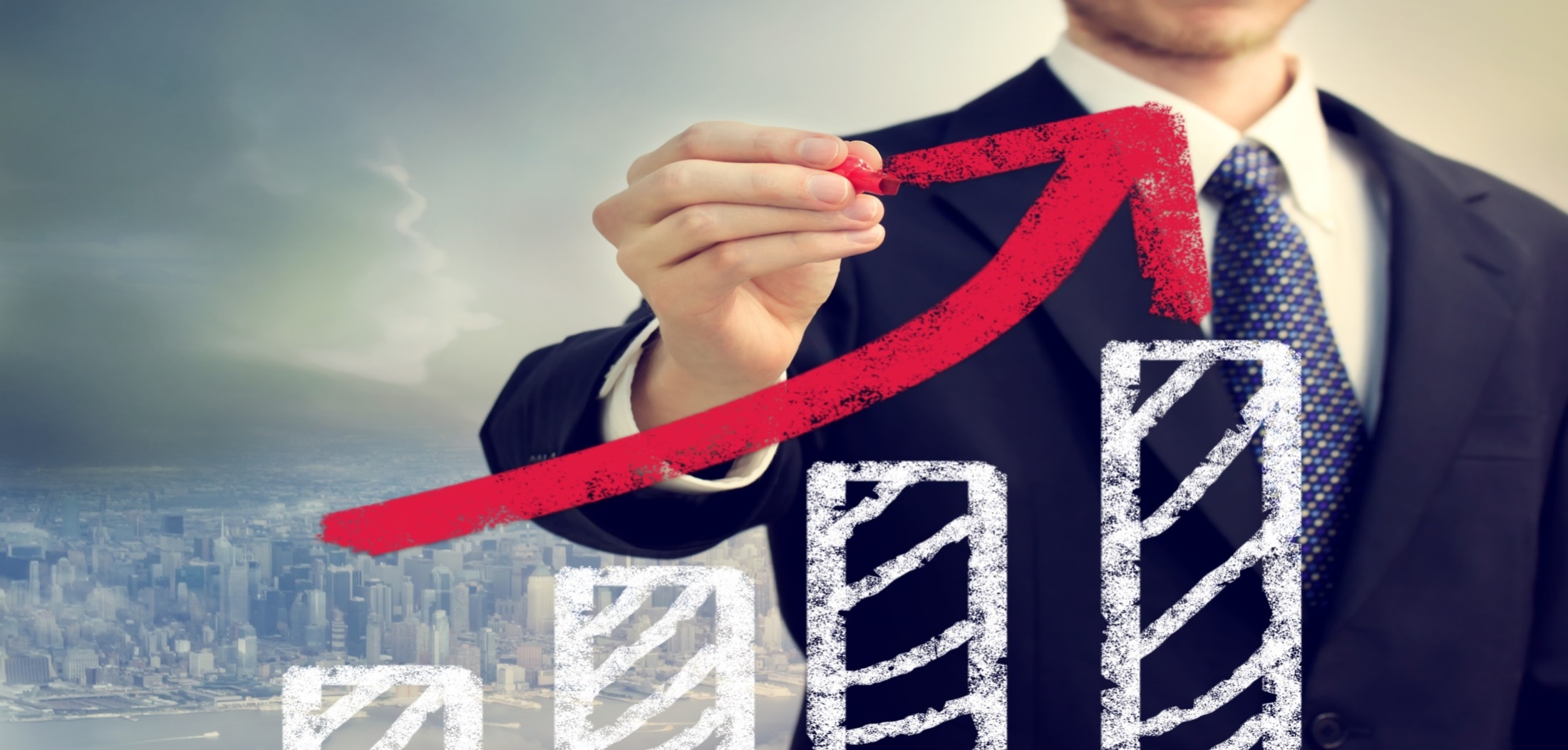 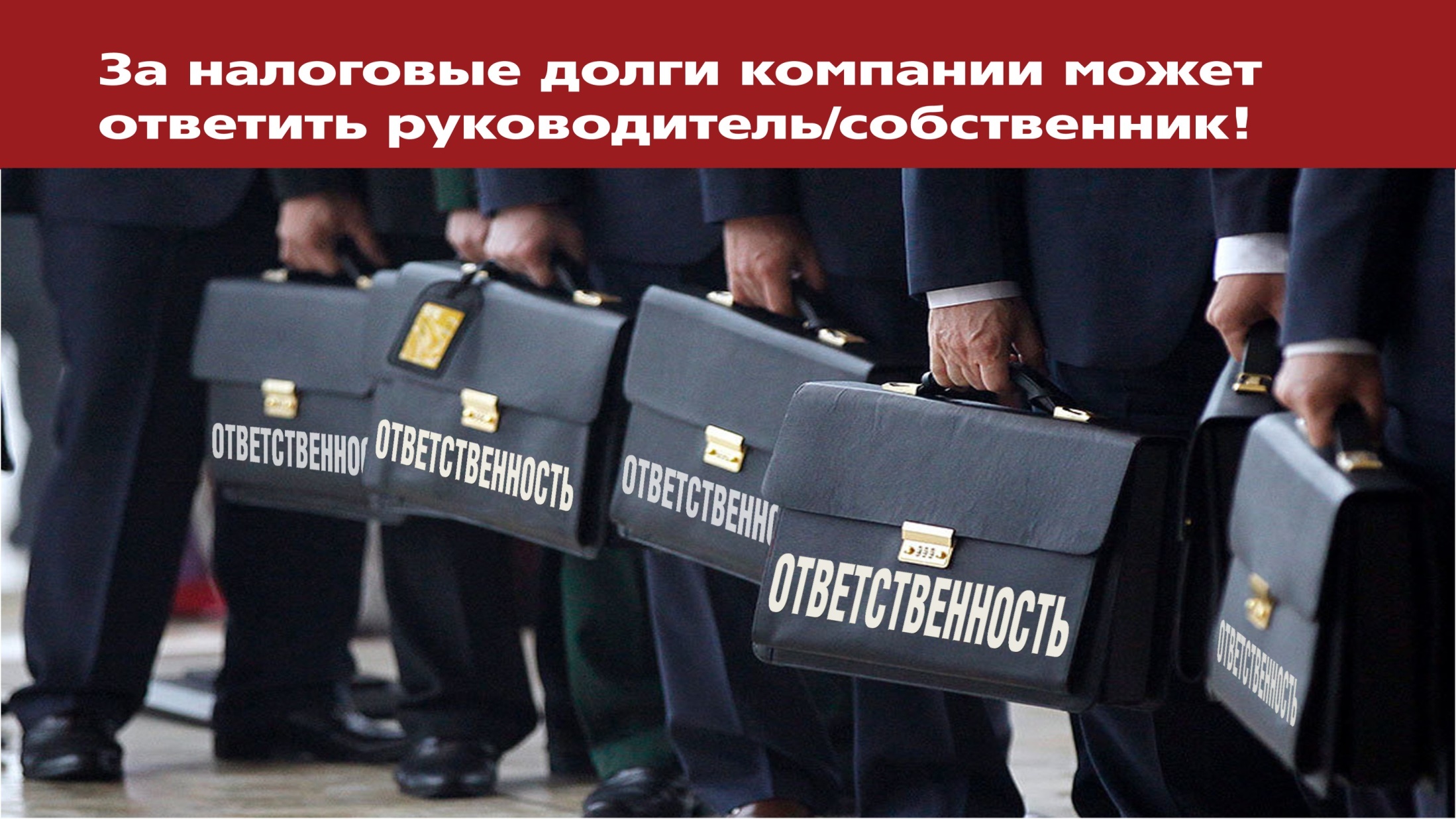 СУБСИДИАРНАЯ ОТВЕТСТВЕННОСТЬ
по заявлению налогового органа
РЕЗУЛЬТАТ ВНП:

1 147 733 256  руб.
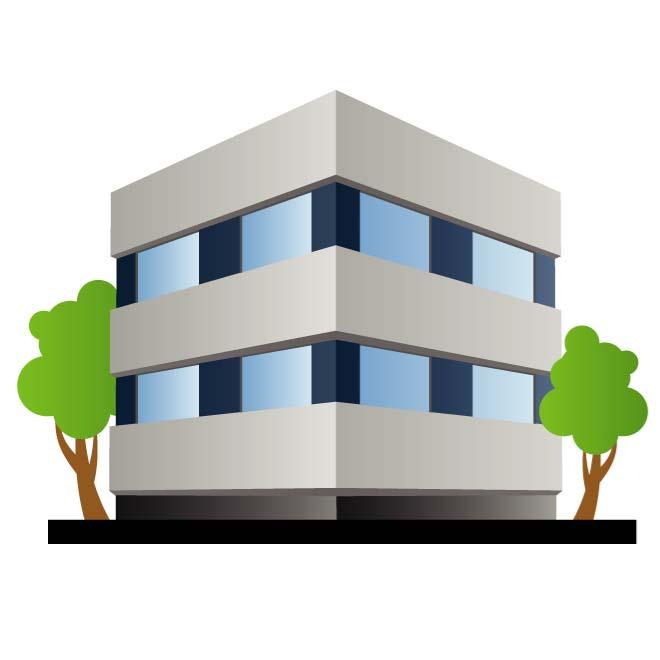 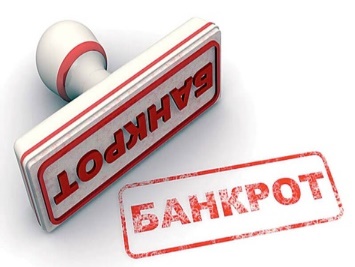 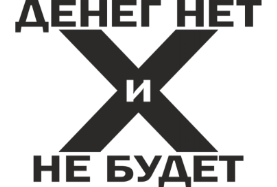 ЗАО «ОРБИТА»
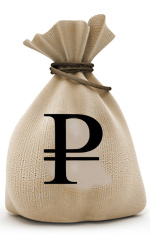 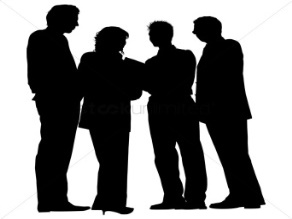 Определение ВС РФ 
№ А32-9992/2014 от 16.05.2018
РЕШЕНИЕ СУДА:

Взыскать солидарно 
с 3 директоров 
более миллиарда рублей!!!
РУКОВОДИТЕЛИ 
ЗАО «ОРБИТА»
УГОЛОВНАЯ ОТВЕТСТВЕННОСТЬ
КРУПНОЕ НАРУШЕНИЕ
– от 5 млн (более 25% от исчисленных налогов)
– от 15 млн (при любой сумме налога)


ОТВЕТСТВЕННОСТЬ
– штраф 100-300 тыс.руб.либо лишение свободы до 2 лет 
    с запретом занимать определенные должности и др.
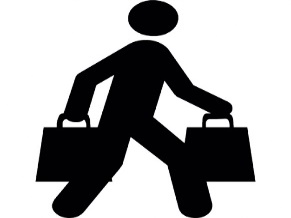 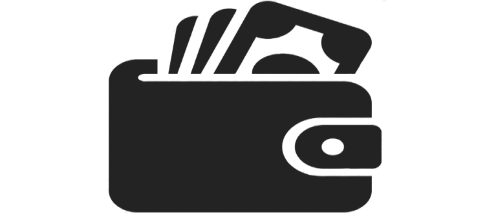 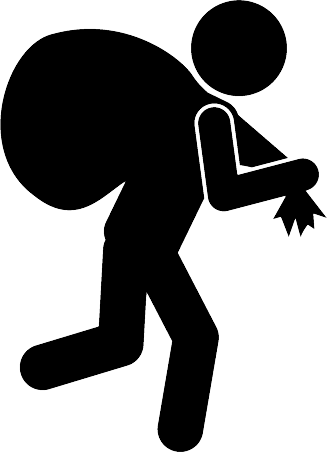 ОСОБО КРУПНОЕ НАРУШЕНИЕ
– 15 млн (более 50% от исчисленных налогов);
– 45 млн (при любой сумме налога)


ОТВЕТСТВЕННОСТЬ
– штраф 200-500 т.р. либо лишение свободы до 6 лет
   с запретом занимать определенные должности и др.
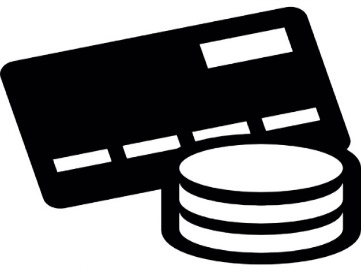 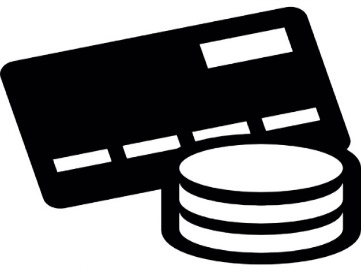 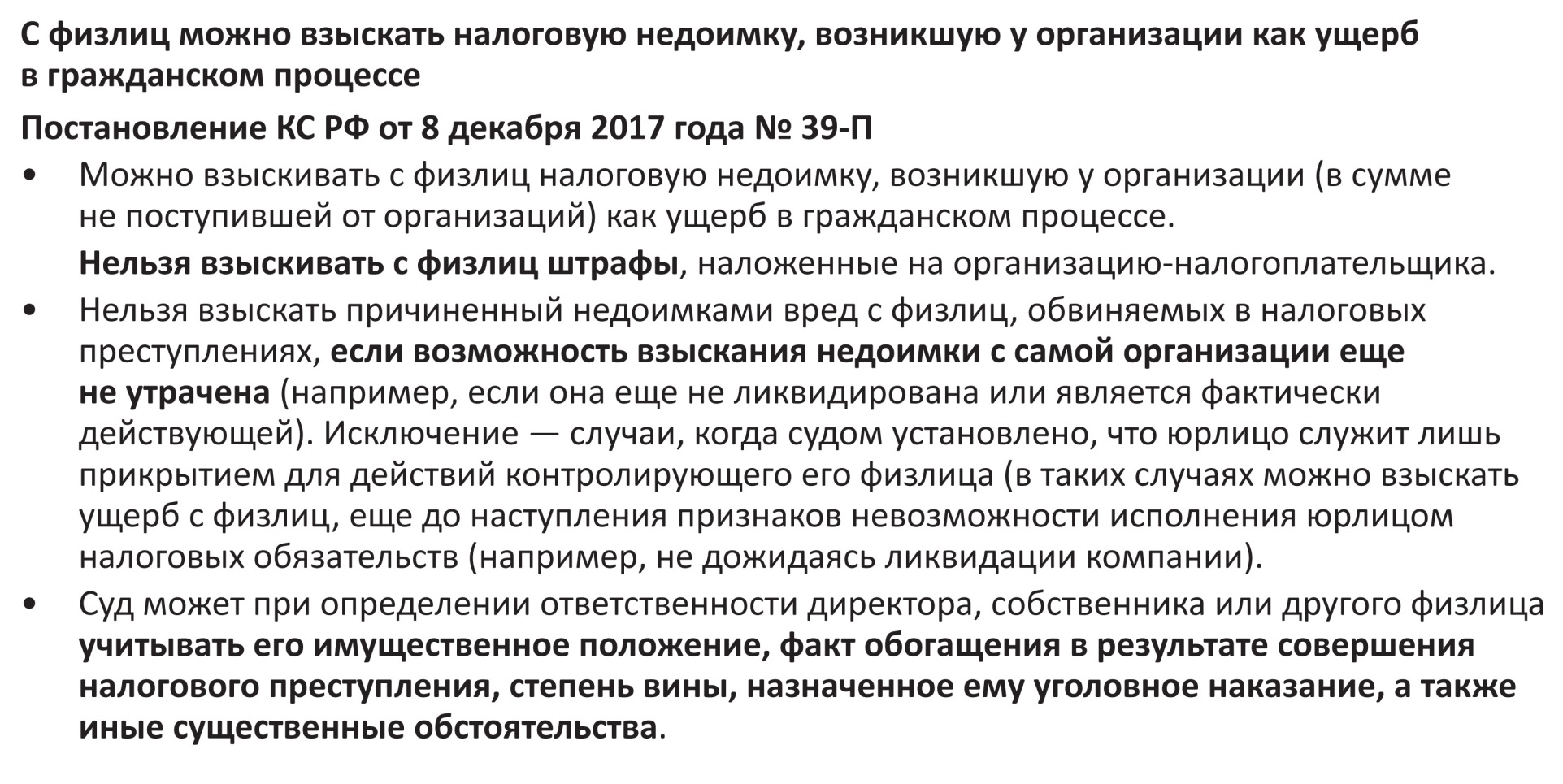 12 важных критериев планирования выездных проверок
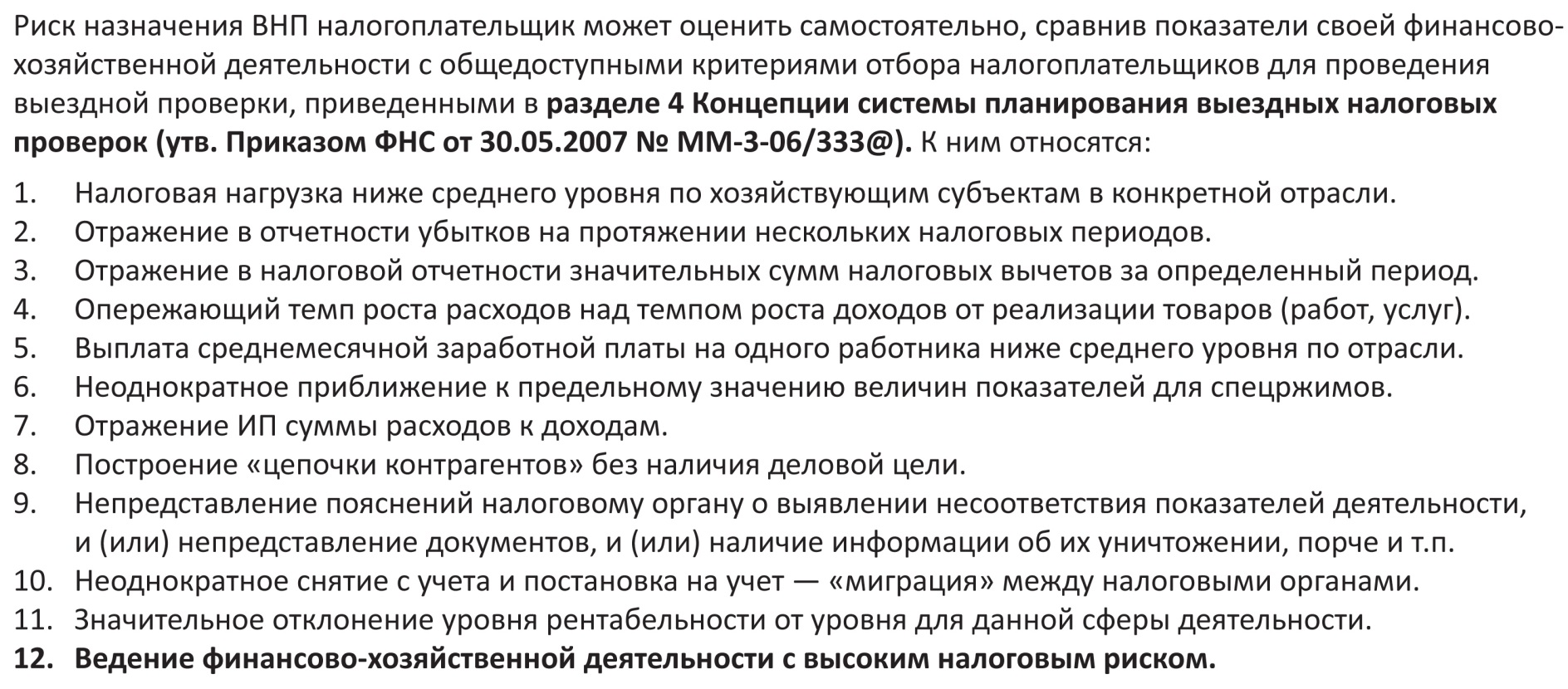 Компании могут оценить свои риски, воспользовавшись новым сервисом на сайте   
ФНС
Письмо ФНС от 11.02.2019 № БА-4-1/2308@
Налоговая служба запустила новый сервис для налогоплательщиков, применяющих общий режим налогообложения - «Налоговый калькулятор по расчету налоговой нагрузки». 
Он размещен на сайте ФНС России по электронному адресу https://pb.nalog.ru/calculator.html.
Сервис позволяет рассчитать налоговую нагрузку и сравнить ее с общеотраслевыми показателями по региону. 
Также он предоставляет информацию о среднем уровне заработной платы и рентабельности осуществляемого вида деятельности в отрасли. 

Значительное отклонение показателей налоговой нагрузки, рентабельности и уровня заработной платы в меньшую сторону от среднеотраслевых показателей могут являться основанием для включения организации в план выездных налоговых проверок.
Внешний скоринг налогоплательщиковРиск-ориентированный подход
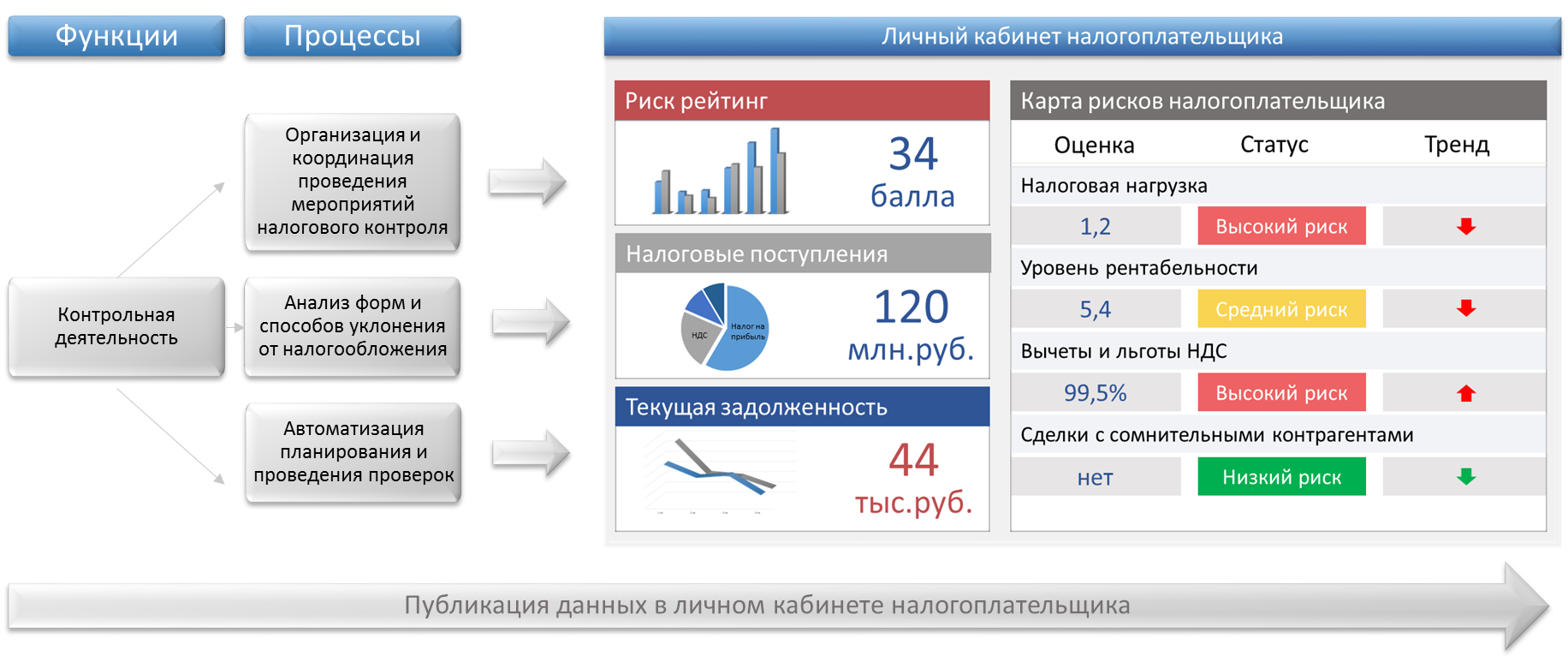 Побуждение налогоплательщика к «добровольному» уточнению налоговых обязательств
Выдержка из Протокола рабочей группы по легализации налоговой базы
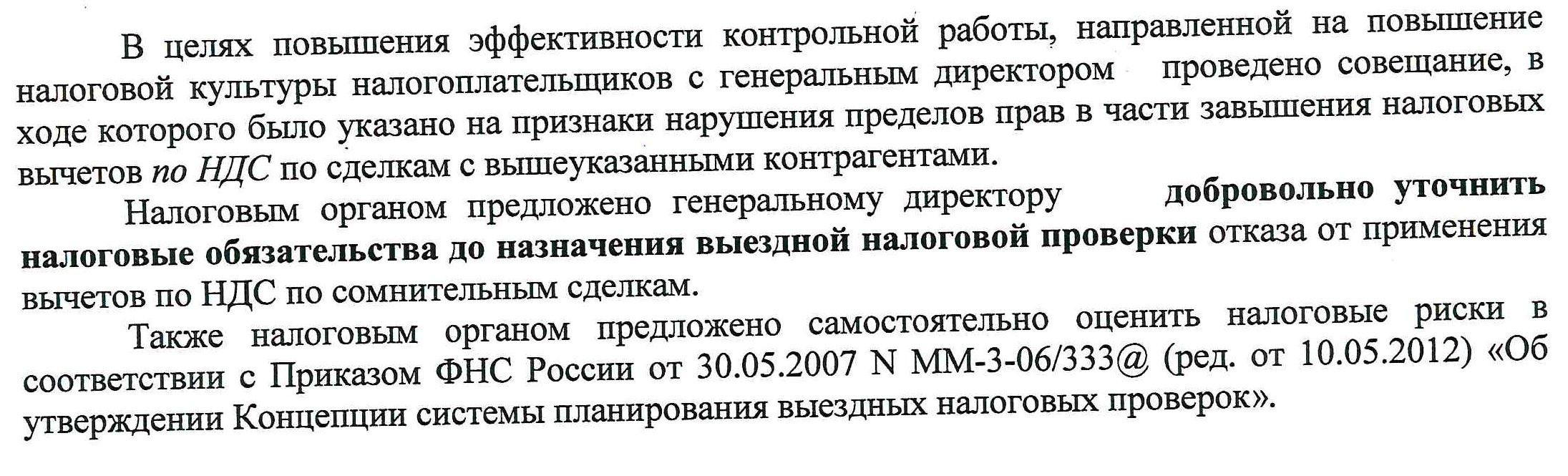 Надо ли добровольно уточняться?
•Непредставление контрагентами налогоплательщика отчетности само по себе, вне связи с другими обстоятельствами дела, не может служить объективным признаком недобросовестности налогоплательщика и служить основанием для отказа в принятии к вычету НДС
• Из ст. 54.1 НК РФ, п. 10 Постановления Пленума ВАС РФ от 12.10.2006 № 53 следует, что нарушение контрагентом налогоплательщика законодательства о налогах и сборах, в частности непредставление контрагентом в установленный НК РФ срок декларации по НДС, само по себе не является основанием для отказа в вычете НДС
Новая «фишка» в налоговых проверках!
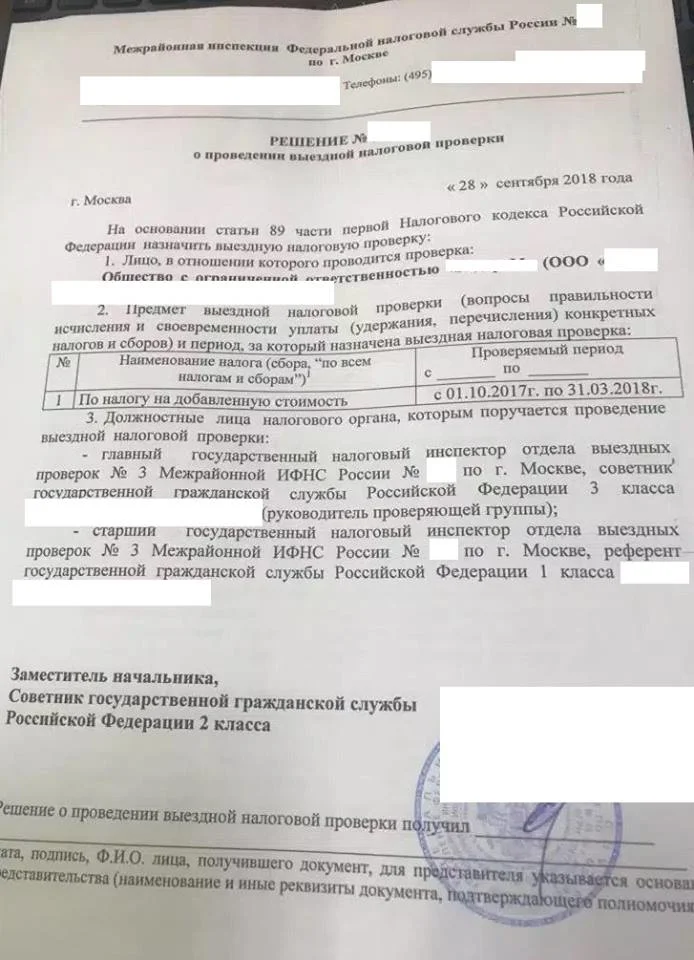 Тематическая выездная проверка  
по НДС одного-двух кварталов.
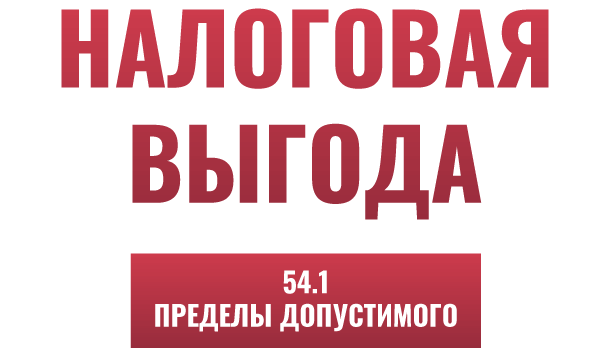 Условия обоснованной налоговой выгоды
Для учета расходов или применения вычетов важно соблюдать следующие условия:
Не допускать искажений учета и отчетности, уменьшающих налоговую базу (УМЫСЕЛ)
Целью сделки не должна быть неуплата и (или) зачет (возврат) сумм налога (ДЕЛОВАЯ ЦЕЛЬ)
Сделка должна исполняться лицом, с которым заключен договор или лицом, которому обязательство передано по договору или закону (РЕАЛЬНОСТЬ)
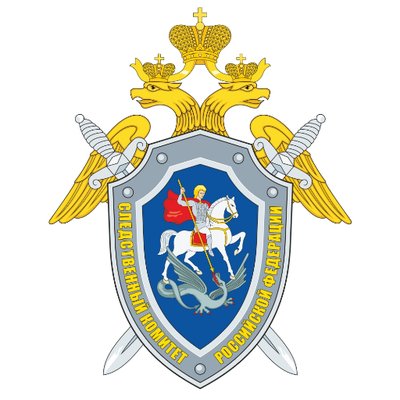 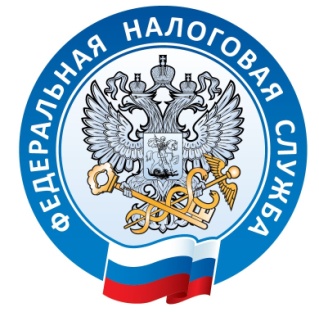 Методичка для инспекций и следователей
Письмо ФНС России от 13.07.2017 № ЕД-4-2/13650@
Умысел в совершении налогового правонарушения
Наличие умысла при совершении нарушения, влечет:

Увеличение штрафа (с 20% до 40% от неуплаченной суммы налога)

Улучшение уголовно-правовой перспективы материалов, которые направляются в следственные органы.
Ст. 54.1 НК РФ: положительные моменты
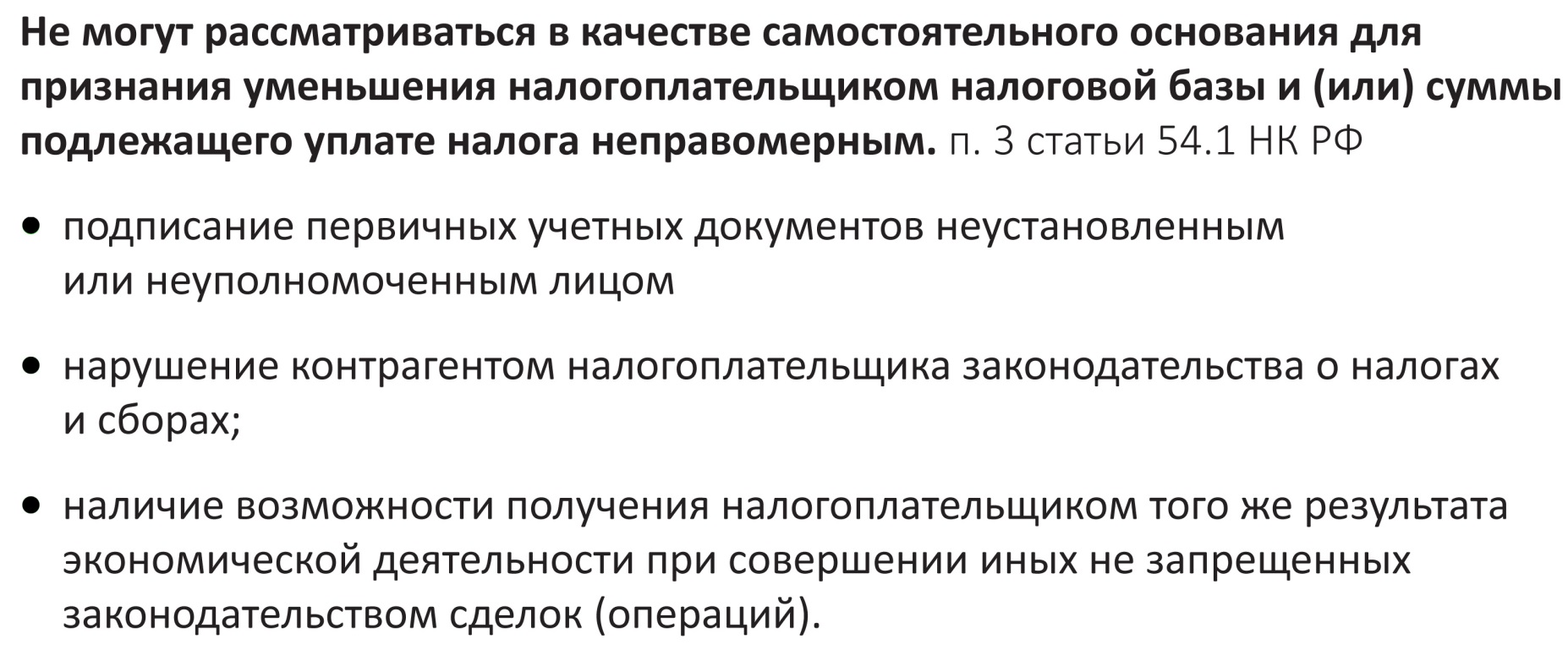 54.1 НК РФ : пример риска для покупателя
Ст. 54.1 НК РФ может быть коварна и по отношению к добросовестным поставщикам и покупателям.
Важно быть уверенным в стороне договора!

Договор заключен между Покупателем и ИП, реальная поставка от участника ГК
►Поставщику может быть удобнее получить денежные средства на счет ИП, а не организации. 
►Поставка реально будет осуществлена группой компаний поставщика, денежные средства оплачены, закрывающие документы подписаны и вроде бы все довольны.
 Но сам ИП, являющийся стороной договора не обладал ни материально-технической базой, ни сотрудниками и сам реально договор исполнить не мог. 
ПОКУПАТЕЛЬ получает обвинение в нарушении положений ст. 54.1 НК РФ и теряет право на вычеты и расходы по налогу на прибыль.
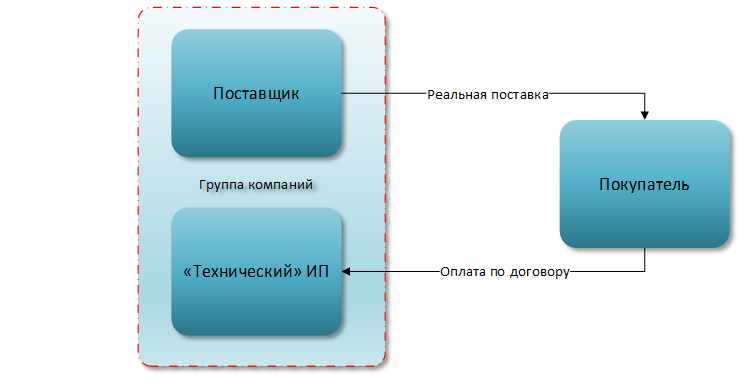 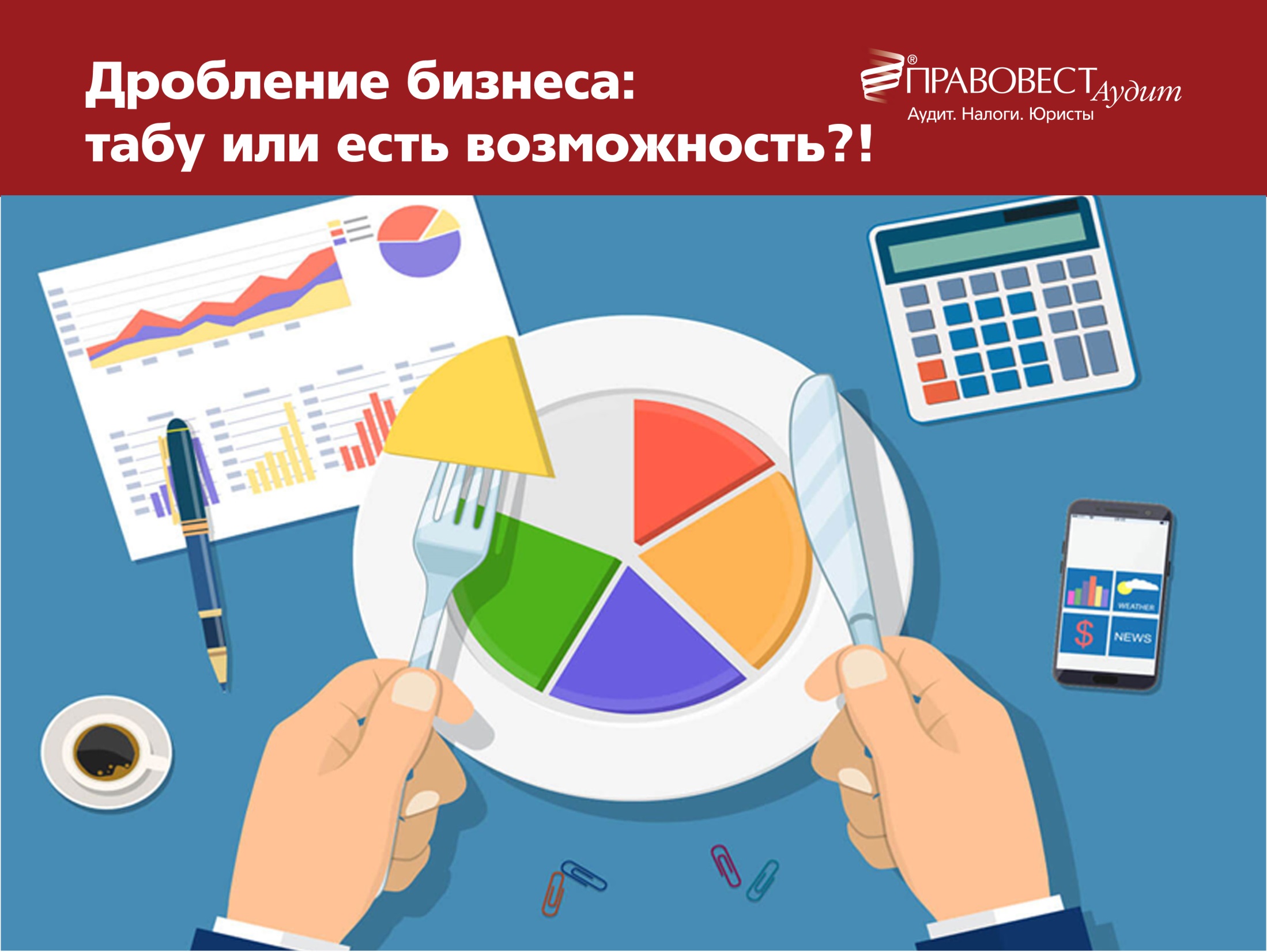 ДРОБЛЕНИЕ БИЗНЕСА-МИФ  или РЕАЛЬНОСТЬ?
ФНС: формальное дробление 
бизнеса – опасная схема
Письмо ФНС России от 11.08.2017 № СА-4-7/15895
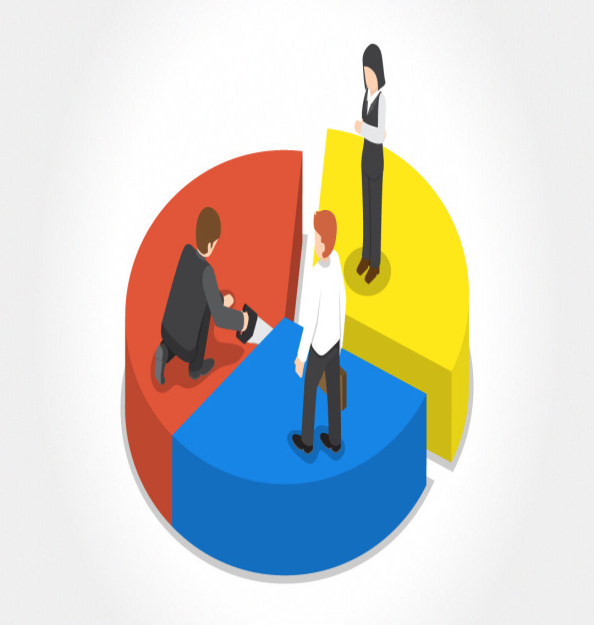 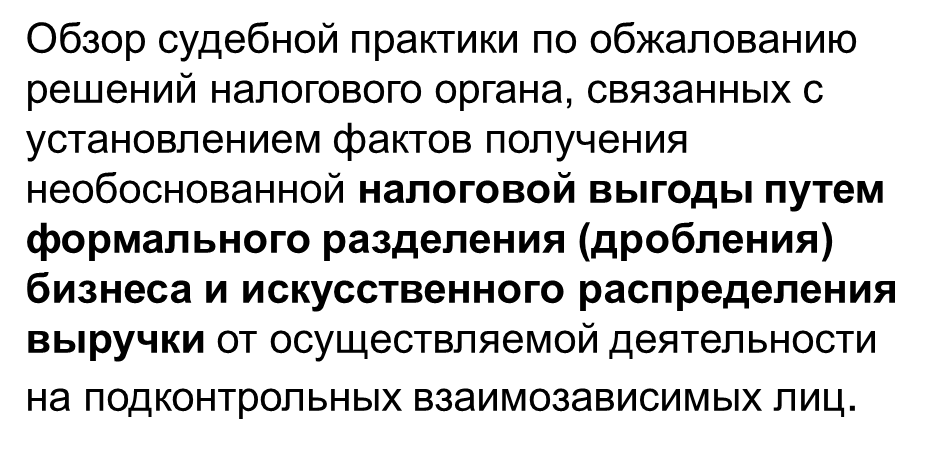 Инспекции будут пристальнее следить за «спецрежимниками»
ФНС России поручила инспекциям усилить контроль за налогоплательщиками, которые искусственно дробят бизнес, чтобы сохранить право на применение специальных налоговых режимов.

Источник: Письмо ФНС от 29.12.2018 года № ЕД-4-2/25984
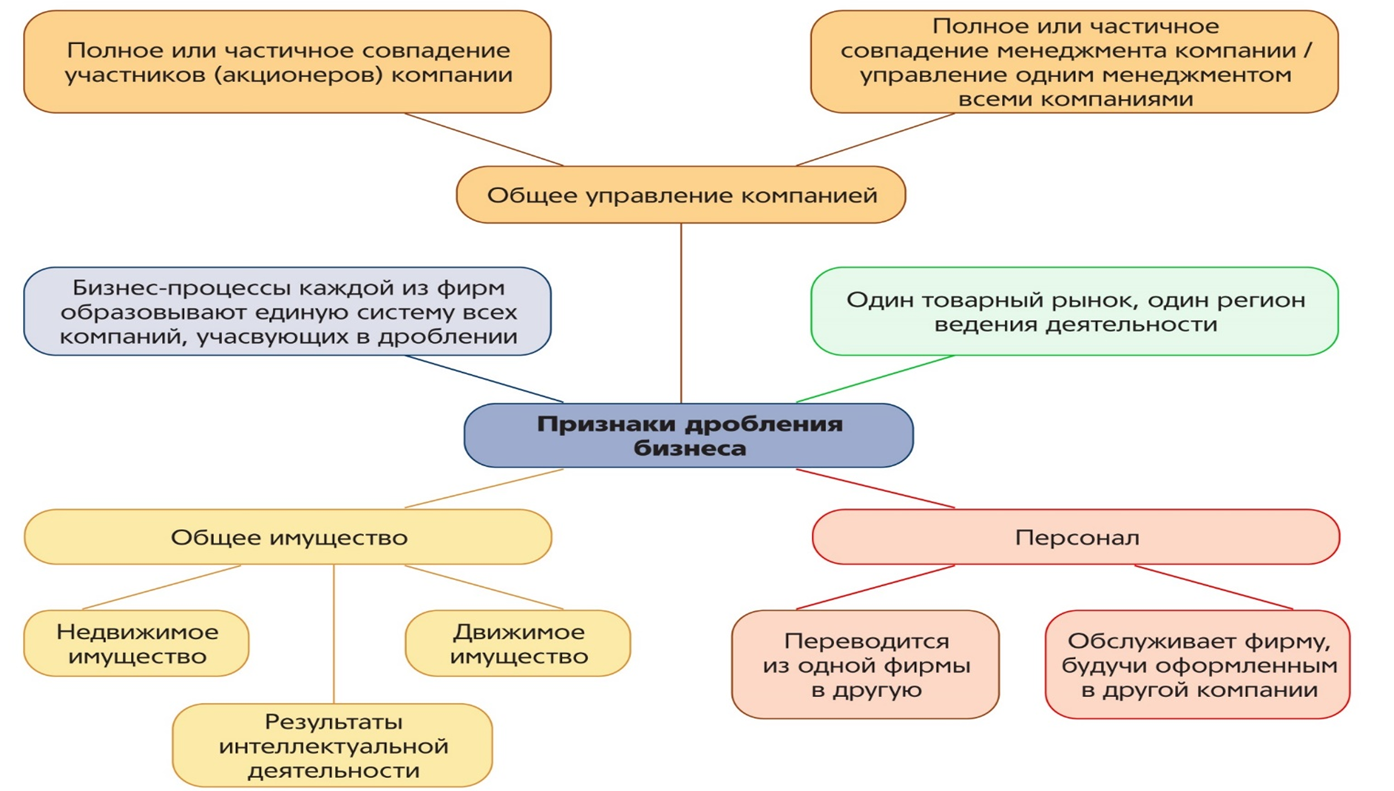 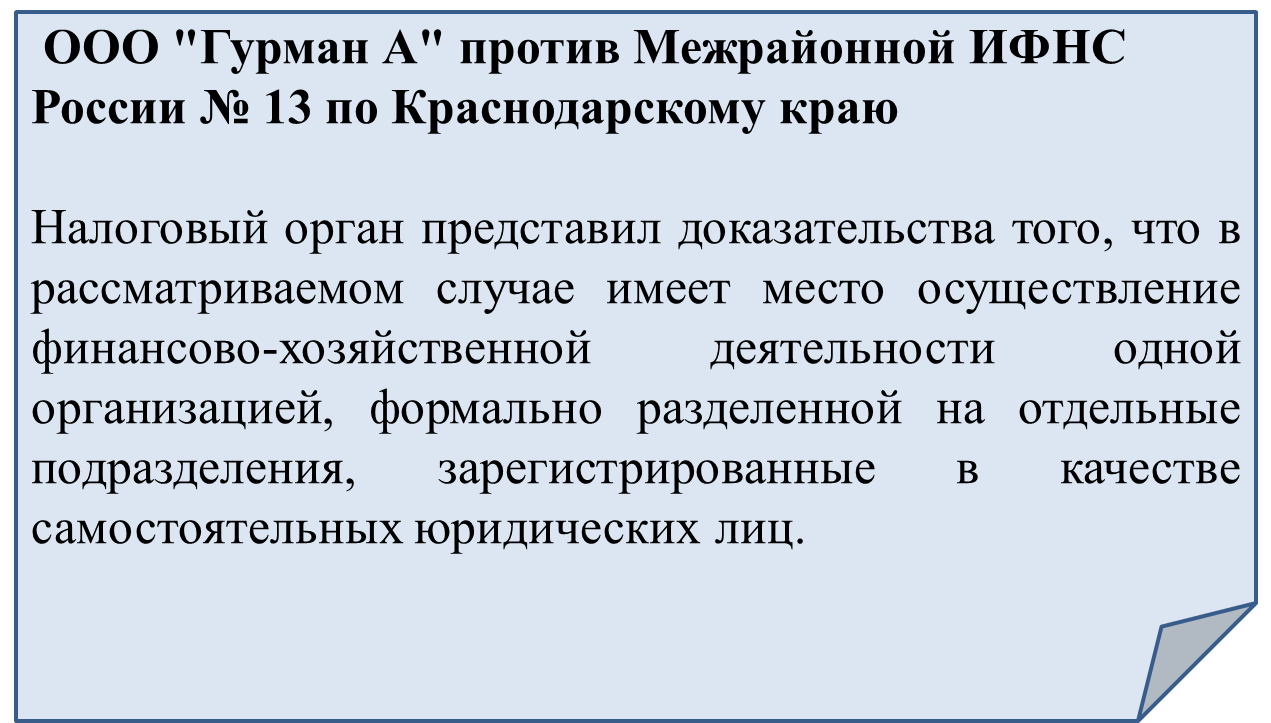 Определение  ВС РФ от 05.09.2018 
№ 308-КГ18-12753 
по делу № А32-44581/2017
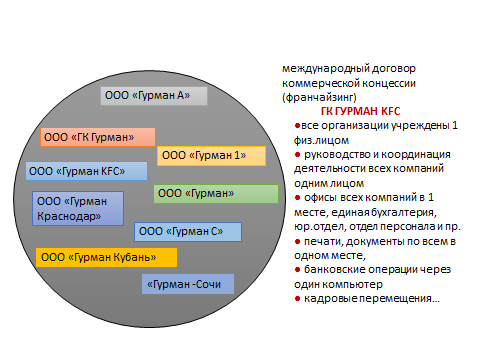 Формальное дробление бизнеса
СУДЕБНАЯ ПРАКТИКА:
дробление и допросы
Постановление АС ЗСО
от 22.11.2018 года
№ А67-4208-2017
Классическая схема дробления бизнеса: головная компания (ОСН) содержит, помогает, контролирует и платит за зависимых ООО и ИП на спецрежимах. По факту нужных только для налоговой выгоды. 
Работают все в одном месте с одними и теми же сотрудниками, контрагентами, на одних и тех же компьютерах и кассах.

Налоговой инспекции «помогли» работники компании.«Мы не знали, где будем работать, и кто будет нашим работодателем».
«Зарплату нам выдавал директор» (сотрудники всех участников схемы знали в лицо только одного директора).
«Нам не говорили, зачем переводили сотрудников из одной организации в другую. Просто подписывали документы и все».
«Мы все носили одинаковую спецодежду».
Руководители компаний:«Мы раздробили бизнес для участия в конкурсах».
В Определении ВС РФ от 15.01.2018 г. №307-КГ17-20300 (дело №А42-6484/2016) генеральный директор признался, что создал ООО «2», чтобы ООО «1» не слетело с УСН.
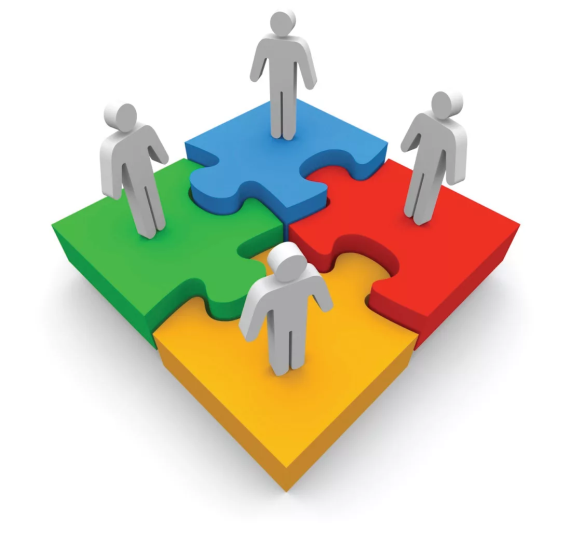 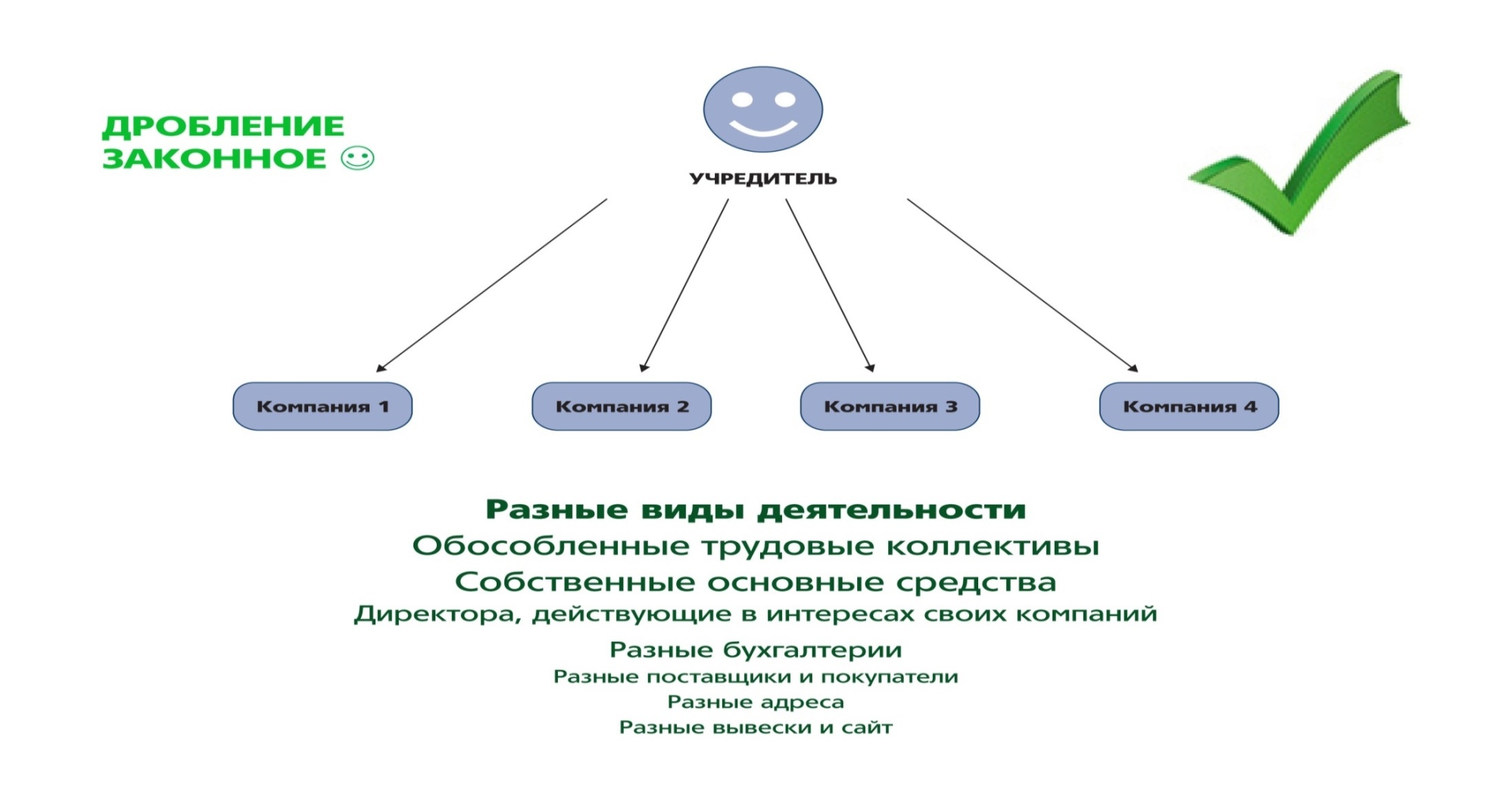 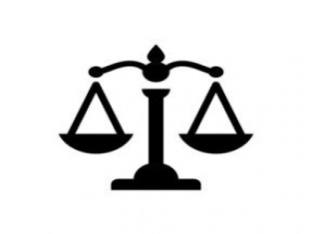 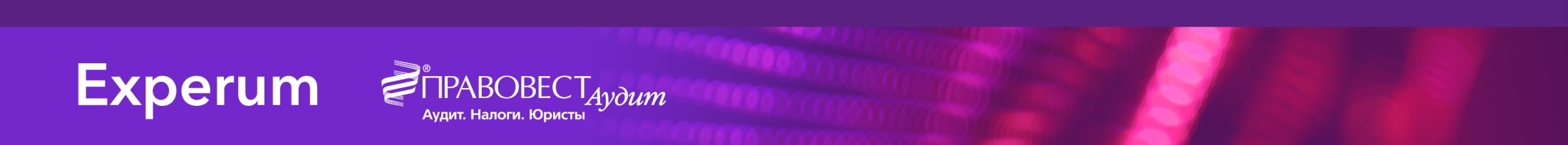 Выделение непрофильного бизнеса в отдельное ООО – законно
Постановление Президиума ВАС РФ от 09.04.2013 N 15570/12 по делу № А60-40529/2011 (п.5.1. Письма ФНС России от 11.08.2017 № СА-4-7/15895@)
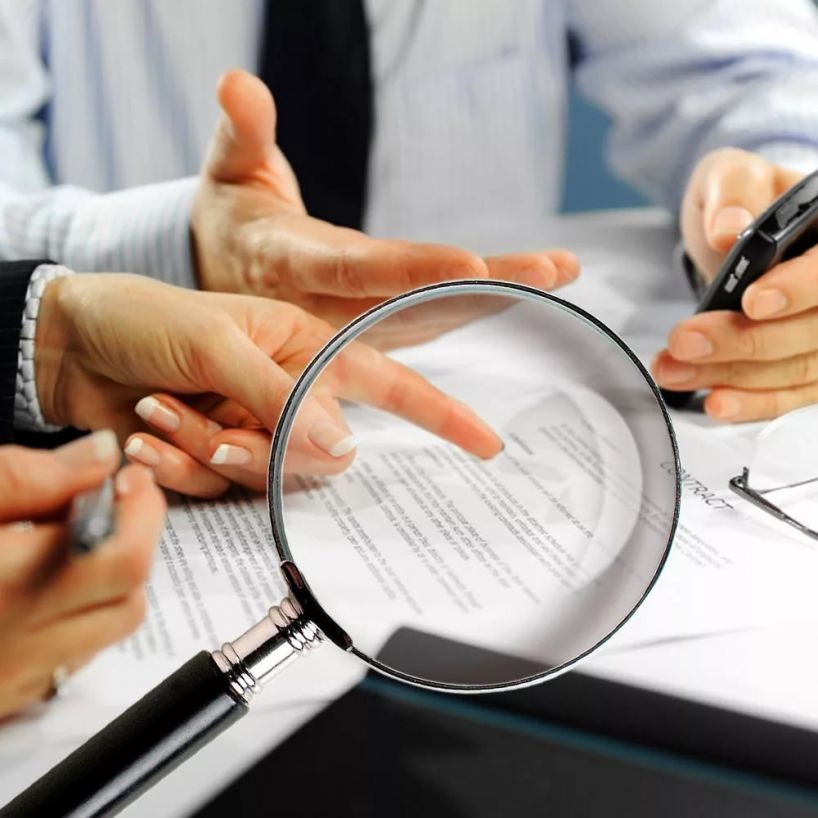 МНИМЫЕ СДЕЛКИ

СОМНИТЕЛЬНЫЕ КОНТРАГЕНТЫ

ПОДКОНТРОЛЬНОСТЬ
Индивидуальный предприниматель
ИВАНОВ И.И.
ООО «Ромашка»
Учредитель 
ИВАНОВ И.И.
Создание доп.звена в цепочке реализации товаров для снижение налоговых обязательств.
ЗАВЫШЕНИЕ РАСХОДОВ НА СУММУ НАЦЕНКИ ИП
Завод
Отгрузка товара
Договор поставки
Договор поставки
Определение ВС РФ от 09.07.2018 № 306-КГ18-4329
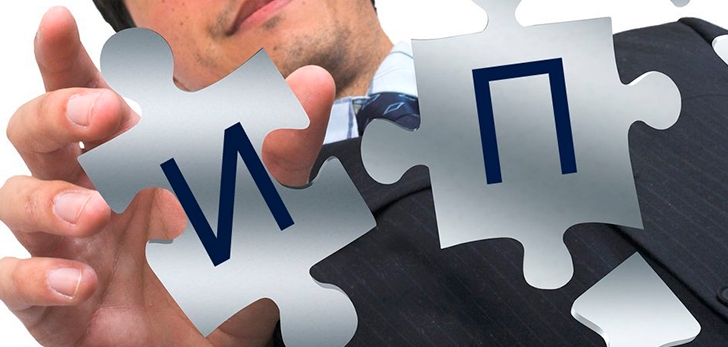 Снижение налогов при помощи ИП:
мифы и реальность
Перевод штатных сотрудниковили руководителя в ИП
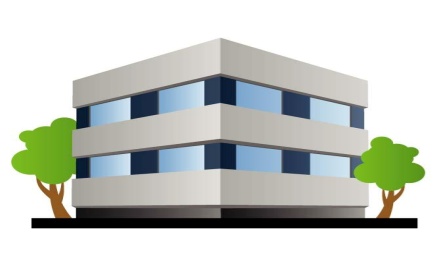 КОМПАНИЯ
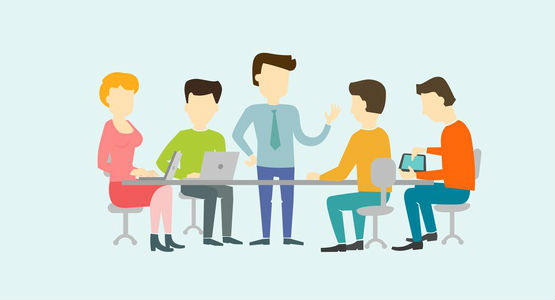 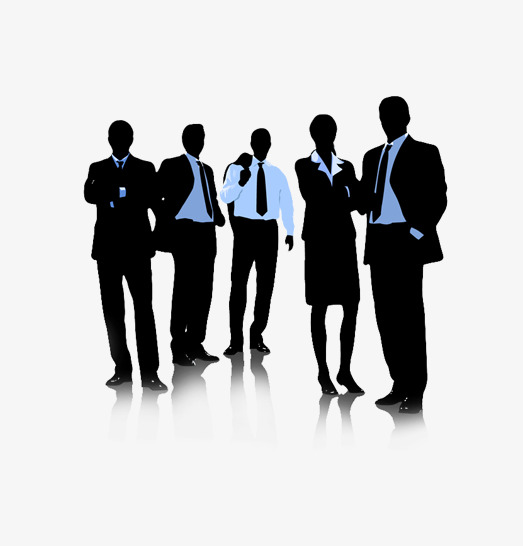 ШТАТНЫЕ СОТРУДНИКИ
ИНДИВИДУАЛЬНЫЕ ПРЕДПРИНИМАТЕЛИ
(УСНО)
Работник фирмы регистрируется в качестве ИП на УСН и выполняет ту же работу, но уже не за зарплату, а по договору оказания услуг. 

ИП на УСНО за свой счет уплачивает 6% налога с доходов и страховые взносы, в то время как по трудовому договору компания из своего кармана платили бы страховые взносы и НДФЛ.
СУТЬ ЭКОНОМИИ
УЯЗВИМОСТЬ и РИСК
Эта схема привлекает внимание, т.к. теперь ФНС администрирует и налоги, и взносы в фонды. Инспекторы опросят сотрудников, проанализируют документы, переписку, телефонные звонки и докажут, что фактически работники состояли в трудовых отношениях с организацией, а целью их перевода на ИП было уклонение от уплаты налогов и страховых платежей.
Риск:
Доначисление НДФЛ и страховых взносов, штрафы,
уголовная ответственность для «лиц, принимающих
решения» по статье 199.1 УК РФ (до 6 лет лишения
свободы).
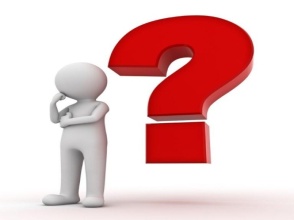 ИП
бывшие управляющие магазинов
ООО «Экспресс Ритейл»
Услуги по обеспечению торгового процесса
Перевод бывших работников по ТД в ИП – положительная практика

Решение АС г.Москвы от 27.12.2018 года № А40-253112/17-20-5931
●результаты допросов: работники сами приняли решение перехода на ИП, работники магазинов знали, что они работают у ИП (прием на работу);
● увеличение прибыльности магазинов после перехода на ИП;
● у Общества есть Регламент со стимулирующей работников программой (требования для возможности открытия своего бизнеса).
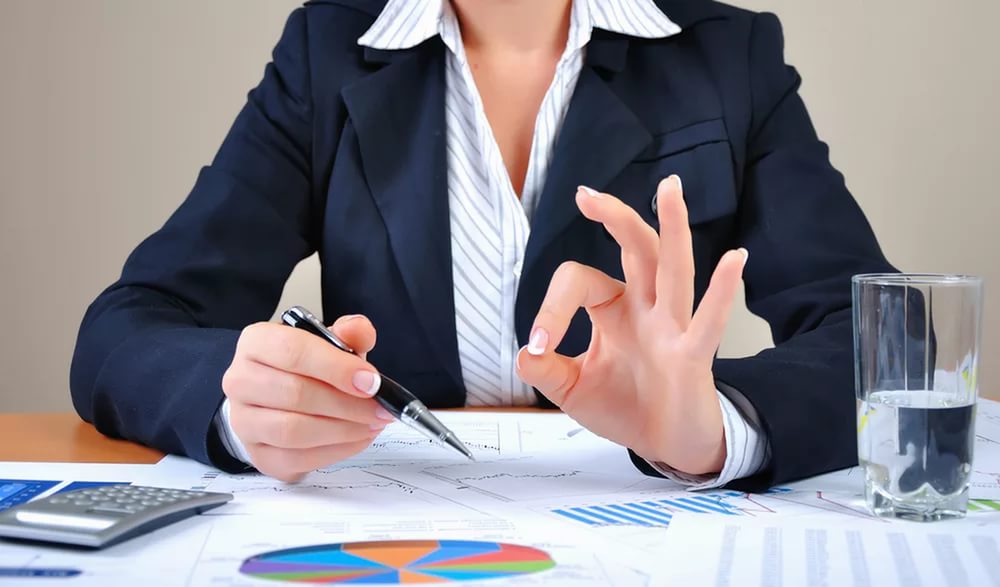 НАША ПРАКТИКА
ДЕЛИМСЯ ОПЫТОМ
НАСЕЛЕНИЕ
УСНО
15%
УСНО
15%
УСНО
15%
УСНО
15%
ЕНВД
Компания А
ОСНО
учредитель
руководитель Иванов И.И.
Компания В
ОСНО
учредитель
руководитель Иванов И.И.
Компания С
УСНО
учредитель
руководитель Иванов И.И.
НАША ПРАКТИКА
ВНП
ОПТ
розница
ИП
ФЛ
ИП
ФЛ
Компания А
ОСНО
Компания С
ОСНО
Компания В
ОСНО
Компания
ОСНО
Компания
ОСНО
Компания
ОСНО
завод
ОСНО
НАША ПРАКТИКА
услуги грузоперевозки
«технические» фирмы
фактические исполнители и собственники автотранспорта
фактический перевозчик
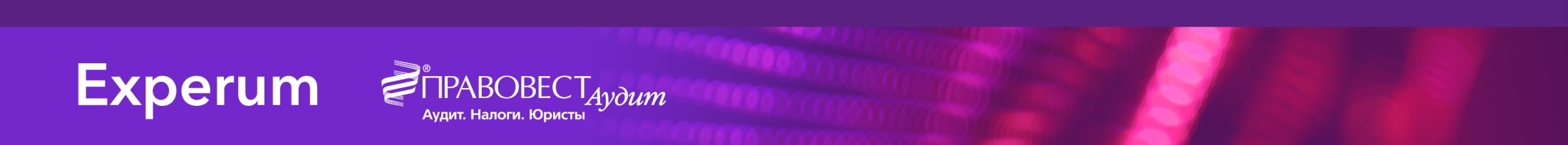 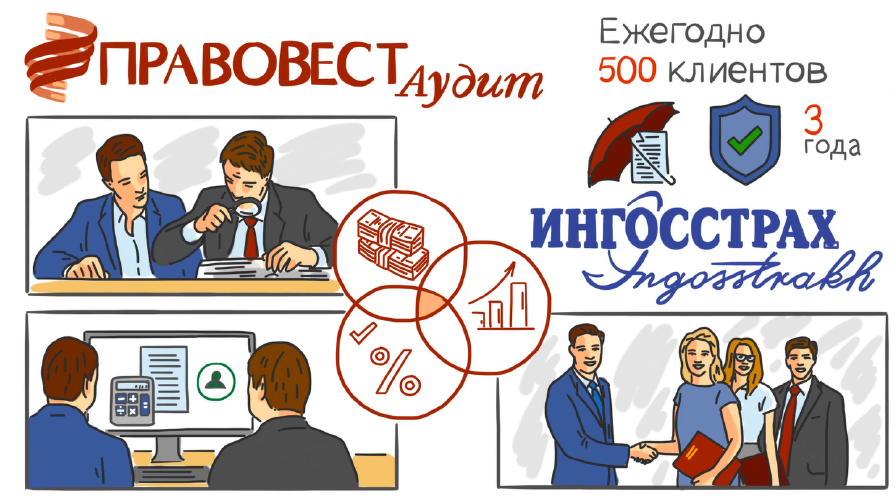 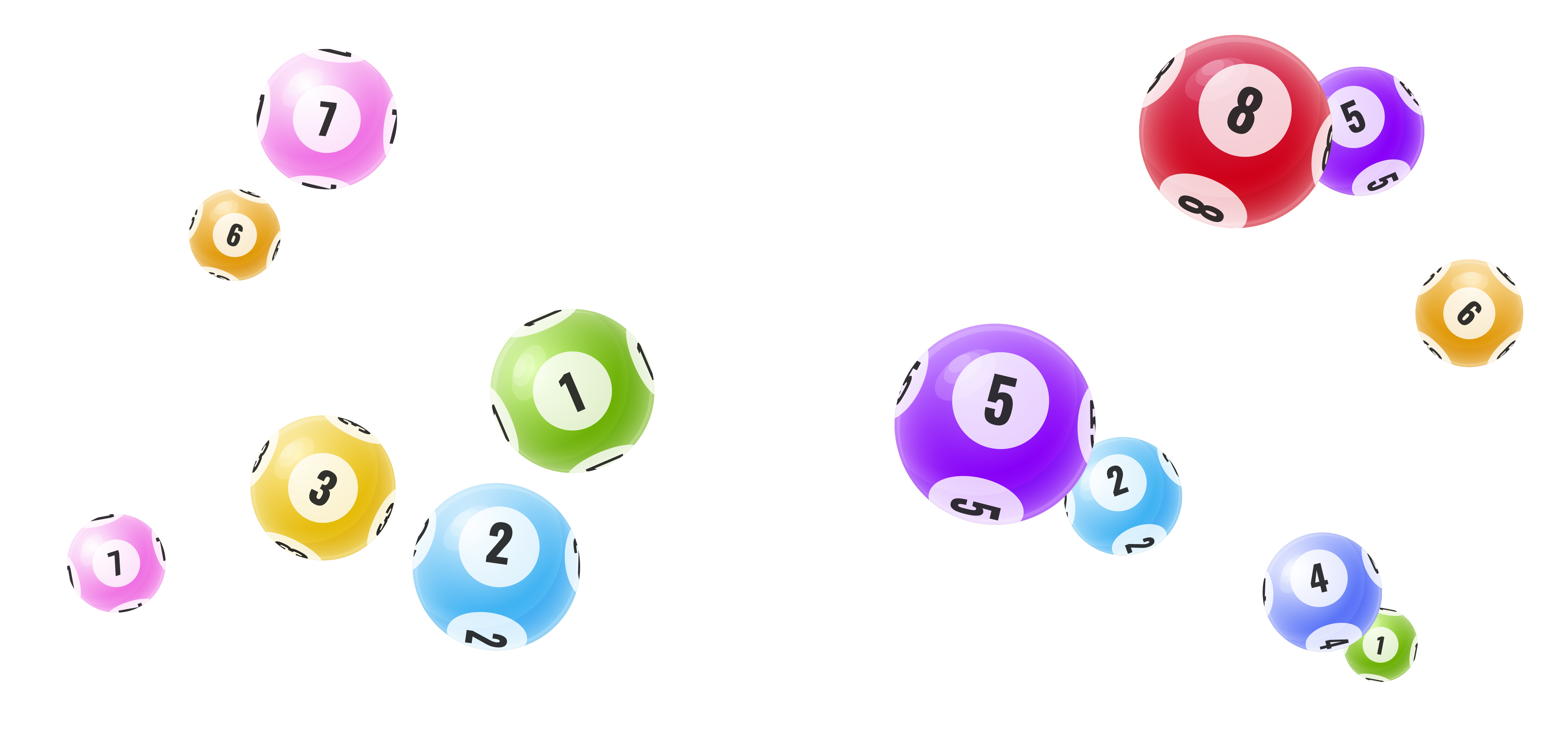 Вопрос для розыгрыша:
За какой период может быть проведена выездная налоговая проверка?
Конференц-центр «Newsroom» (м. Кутузовская) бесплатная подземная парковка
1 марта  Экспертная гостиная: «Практика защиты бизнеса в 2019 году: кейсы по налогам и праву»
Общая дискуссия: разберем практические аспекты камеральных проверок (дерево связей и мониторинг ФНС), секретные методы выявления налоговых схем (что уже «видят» налоговики, а что еще «не заработало») и новые способы оптимизации (в т.ч. «самозанятые»).
Эксклюзивно о налоговом контроле из уст чиновника Смирновой Т. С.
Мастер-класс (на выбор)
Грани налоговой оптимизации
Бизнес защитить, нельзя потерять
Практично и кратко про изменения в налогах
Прямо в экспертной гостиной можно будет дополнительно получить индивидуальную консультацию экспертов по налогам и праву
Цена билета: 9800 руб.
СПЕЦПРЕДЛОЖЕНИЕ для посетивших вебинар (просмотревших запись):
скидка 40% для одного участника и льготная стоимость билетов для 2-х-3-х участников при оплате до 27 февраля 2019 года (включительно):
1 участник
2 участника
3 участника
Цена билета
11 700 руб.
5 880 руб.
9800 руб.
Индивидуальная экспересс-консультация (дополнительно)
2900 руб.
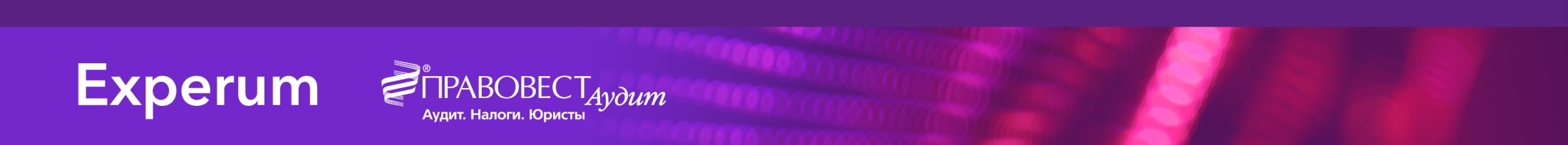 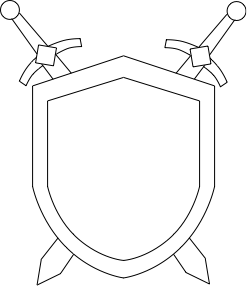 Системный комплексныйаудит
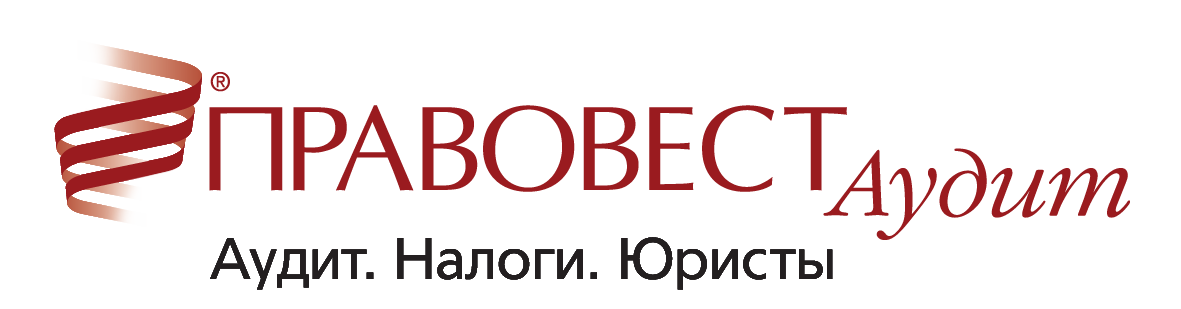 от 150 тыс. руб./кв.
Помощь в моменте и страховкаот налоговых претензий
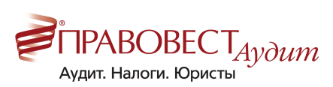